Sistema de Control y Seguimiento de Diabetes Tipo I en Niños y Jóvenes
M.C. Juan Carlos Olivares Rojas
[Speaker Notes: M.C. Juan Carlos Olivares Rojas
jcolivares@itmorelia.edu.mx]
Introducción
Problema de Salud Pública en México la Diabetes

Se ocupa de un seguimiento muy especifico de la enfermedad para controlarla en especial en niños y jóvenes.
Introducción
Se debe tener un estricto control de la alimentación que debe llevar un niño o un joven con diabetes tipo 1

Se desarrolló una herramienta que permita llevar ese seguimiento y control de forma adecuada.
[Speaker Notes: , se ha buscado una herramienta que ayude a facilitar y a documentar este tipo de seguimientos, buscando además reducir el uso de papel y sobre todo un método más eficiente y sencillo para el almacenamiento de la información. 


Esto otorgará más agilidad, control y seguridad de información  tanto a los padres para saber como realizar sus menus diarios, como a los médicos para llevar el seguimiento de cada uno de sus pacientes.]
Desarrollo
Se realizó un análisis con pacientes (niños y jóvenes con sus padres) así como médicos.

Se realizó una investigación del estado del Estado del Arte de herramientas especializadas.
[Speaker Notes: El primer paso fue adentrarse en el proyecto entrevistar al cliente(Investigador) se  dieron a conocer los alcances que tendría y hasta donde estaba trabajado el mismo. 
Posteriormente hubo recopilación de información para conocer a fondo de que trata la diabetes tipo 1 para así cubrir las especificaciones que contendria dicha herramienta e inmediatamente despues se tomaron las decisiones sobre que tipo de lenguaje de programación utilizar, gestores de base de datos y servidores locales e interpretes para dichos lenguajes ya que seria una aplicación web.]
Estado del Arte
Existen muchos sitios Web que comparten información sobre la diabetes.

Son pocas las aplicaciones reales accesibles a los usuarios finales.
Desarrollo
Se desarrolló un sitio Web con dos vistas:

Una para padres donde están los menús sugeridos con sus raciones y poder dar seguimiento
[Speaker Notes: Se realizo un maquetado(Mockup) para tener la primera idea abstracta de lo que seria la apariencia del sitio y la funcionalidad que este tendria, se identificaron los puntos importantes dentro de los alcances que tendria este proyecto para así cubrir el funcionamiento de cada uno de ellos, ademas se utilizó una platilla ya diseñada como base para todo el sitio realizada de forma responsiva para no tener problemas de resolución. Se recibió apoyo del investigador en temas de programación y que herramientas utilizar, al mismo tiempo se investigo en fuentes bibliográficas y fuentes confiables de Internet y debido a estos grandes conocimientos se fue desarrollando el sistema.]
Desarrollo
Desarrollo
Otra para los médicos donde se da seguimiento a los pacientes, se obtienen reportes estadísticos y se atienden dudas*

http://dsc.itmorelia.edu.mx/diabetinf
[Speaker Notes: Se realizo un maquetado(Mockup) para tener la primera idea abstracta de lo que seria la apariencia del sitio y la funcionalidad que este tendria, se identificaron los puntos importantes dentro de los alcances que tendria este proyecto para así cubrir el funcionamiento de cada uno de ellos, ademas se utilizó una platilla ya diseñada como base para todo el sitio realizada de forma responsiva para no tener problemas de resolución. Se recibió apoyo del investigador en temas de programación y que herramientas utilizar, al mismo tiempo se investigo en fuentes bibliográficas y fuentes confiables de Internet y debido a estos grandes conocimientos se fue desarrollando el sistema.]
Desarrollo
[Speaker Notes: El público en general visualizara un menú en general con las porciones indicadas 

por doctores expertos en la rama.

ü Registro del doctor al sitio.

ü Los doctores tendrán el privilegio de poder administrar los alimentos que se 

muestran en al sitio y para la selección del menú del padre para el paciente.

ü El doctor será el que registre a los pacientes y en su caso se le creara 

automáticamente su perfil dentro del sitio web.

ü Cada doctor tendrá sus propios pacientes en por ello que no existirá una 

redundancia de médicos hacia el paciente y viceversa.

ü Podrá ver la administración de los exámenes médicos y clínicos que se le hagan 

al paciente los cuales el padre será el que los mande al doctor. Posteriormente se le generara un reporte en formato PDF para visualizar de forma exacta el 

estado de lo mismo.

ü Podrá también generar un reporte del seguimiento del paciente el cual se basa a 

las fechas de inicio y fin del mismo, así como también le arrojara una gráfica del 

estado de la glucosa pre o pos y de la insulina que le asignen al paciente.

ü Conforme a los resultados de los exámenes médicos, clínicos y del reporte del 

paciente, el doctor podrá administrar un menú semanal, donde se le asignaran 

los tipos de alimentos consumir durante cada comida junto con las raciones 

correspondientes.

Por parte del paciente será el responsable el tutor de ingresar al sitio y realizar lo 

siguiente:

ü Será el que registre el seguimiento diario del paciente.

ü Mandar todos los exámenes médicos y clínicos al doctor para que los examine.

ü Seleccionar el menú semanal asignado por el doctor que le atiende.]
Desarrollo
[Speaker Notes: Se realizo un maquetado(Mockup) para tener la primera idea abstracta de lo que seria la apariencia del sitio y la funcionalidad que este tendria, se identificaron los puntos importantes dentro de los alcances que tendria este proyecto para así cubrir el funcionamiento de cada uno de ellos, ademas se utilizó una platilla ya diseñada como base para todo el sitio realizada de forma responsiva para no tener problemas de resolución. Se recibió apoyo del investigador en temas de programación y que herramientas utilizar, al mismo tiempo se investigo en fuentes bibliográficas y fuentes confiables de Internet y debido a estos grandes conocimientos se fue desarrollando el sistema.]
Desarrollo
Conclusiones
Se tiene un sistema operacional bastante funcional.

Se debe mejorar el almacenamiento de información así como la parte de comunicación entre los padres de familia con el médico.
Trabajo Futuro
Realización de más pruebas.

Agregar más datos de control para el seguimiento de pacientes.

Desarrollar una aplicación para móviles más intuitiva y funcional.
Agradecimientos
Lic Rocío Contreras Jiménez
Lic. Jorge Sánchez Vega

Grupo de Alumnos de ITM
Programa Delfín: IT La Piedad
¿Preguntas?
http://dsc.itmorelia.edu.mx/~jcolivares/
juancarlosolivares@hotmail.com
jcolivares@itmorelia.edu.mx
/juancarlosolivaresrojas
@jcolivares
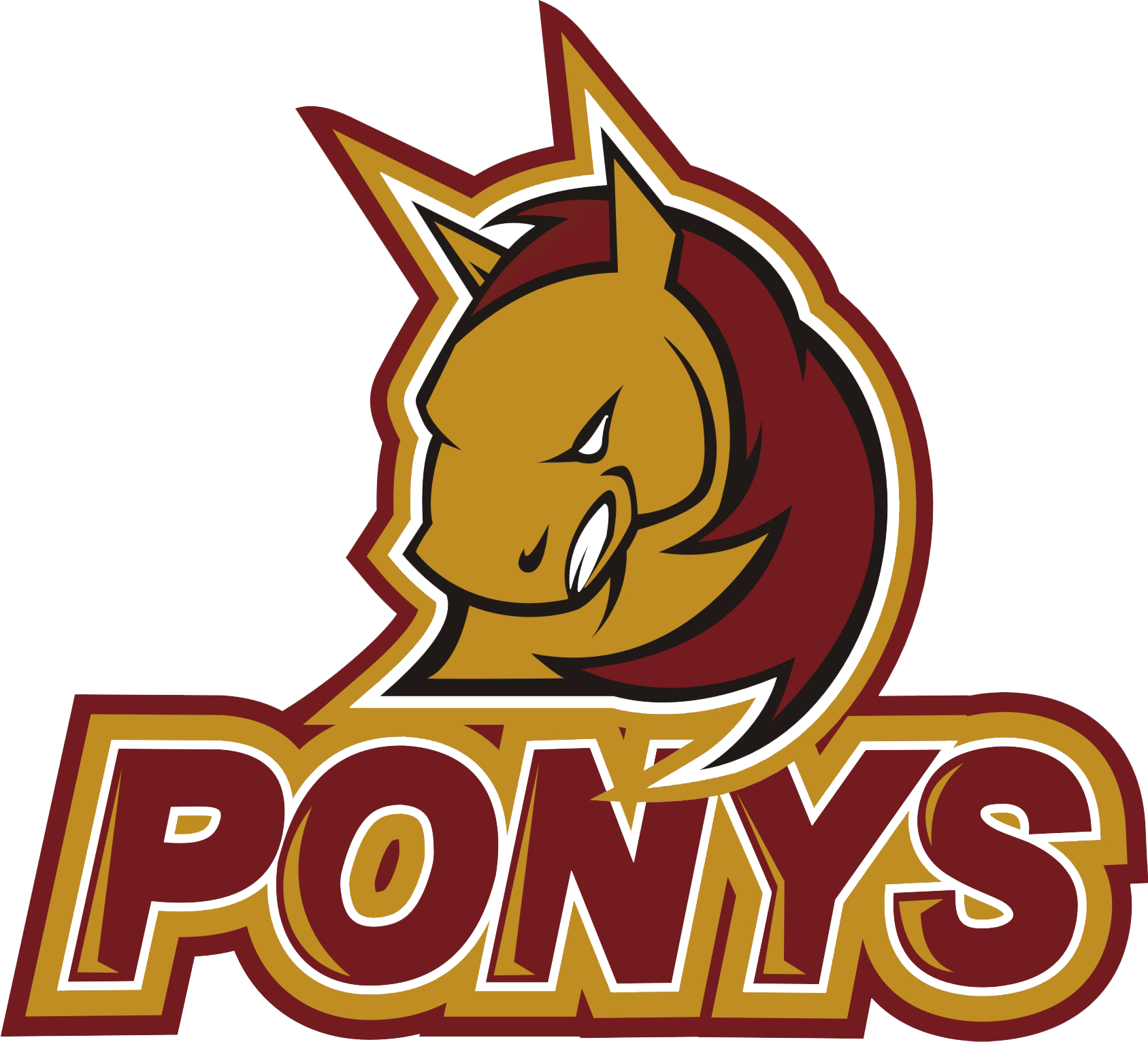